PHÒNG  GD & ĐT TUY PHƯỚCTRƯỜNG TH SỐ 2 PHƯỚC SƠN
Nhiệt liệt chào mừng
QUÝ THẦY CÔ VỀ THAM DỰ
SINH HOẠT CHUYÊN MÔN
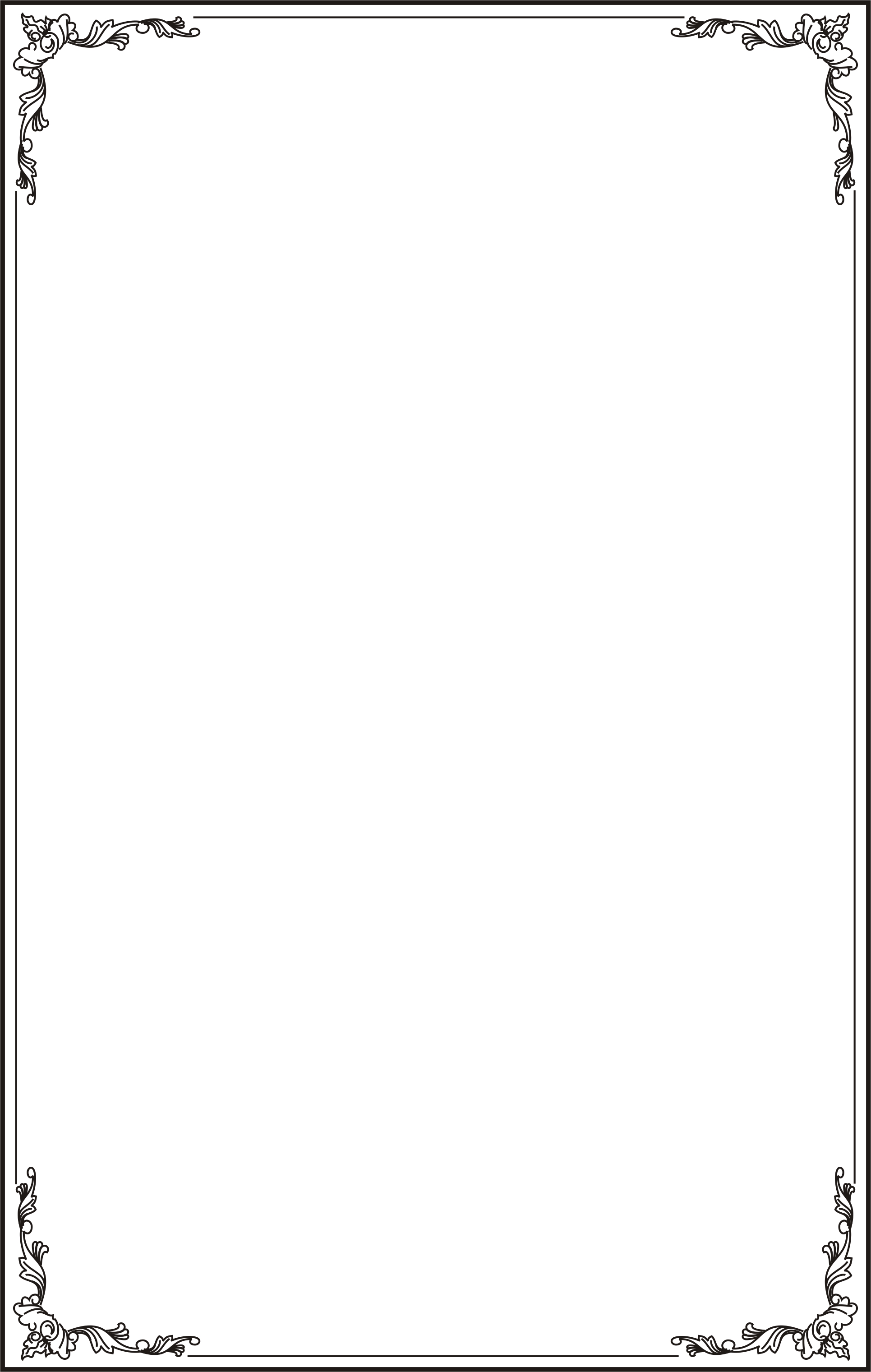 KẾ HOẠCH BÀI DẠY
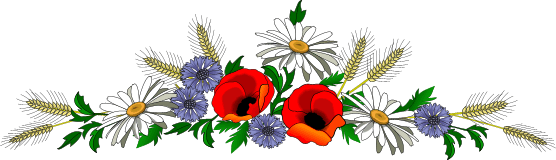 MÔN: ĐẠO ĐỨC
LỚP 1
Thứ bảy ngày 28 tháng 11 năm 2020
Môn: Đạo đức
Hoạt động 1: Khởi động
Thứ bảy ngày 28 tháng 11 năm 2020
Môn: Đạo đứcChủ đề 4: Thực hiện nội quy trường, lớp
Bài 12: Giữ trật tự trong trường, lớp
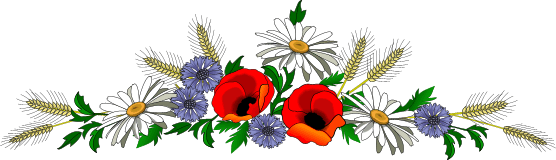 Thứ bảy ngày 28 tháng 11 năm 2020
Môn: Đạo đứcChủ đề 4: Thực hiện nội quy trường, lớp
Bài 12: Giữ trật tự trong trường, lớp
Hoạt động 2: Khám phá
Em cần giữ trật tự khi nào?
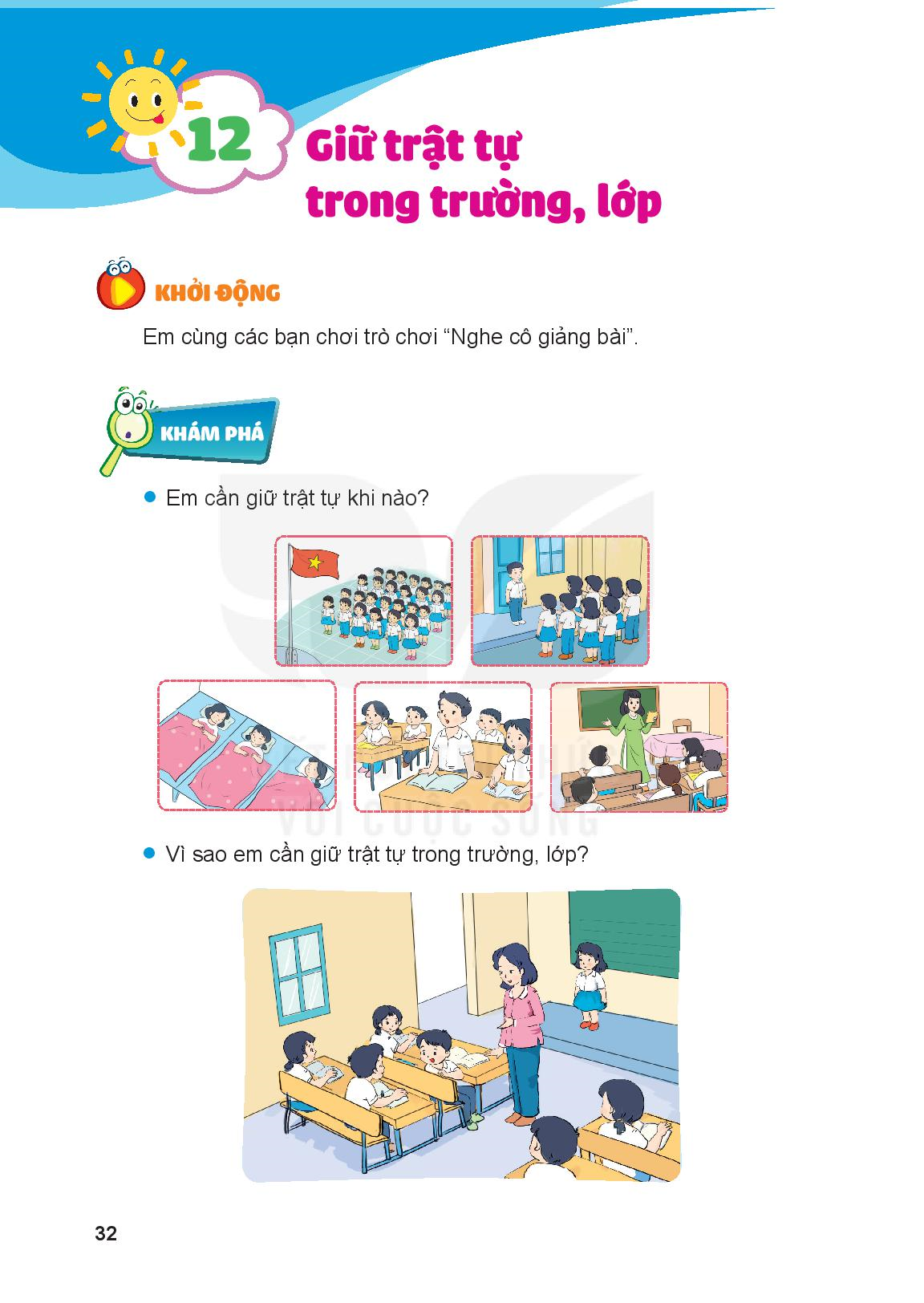 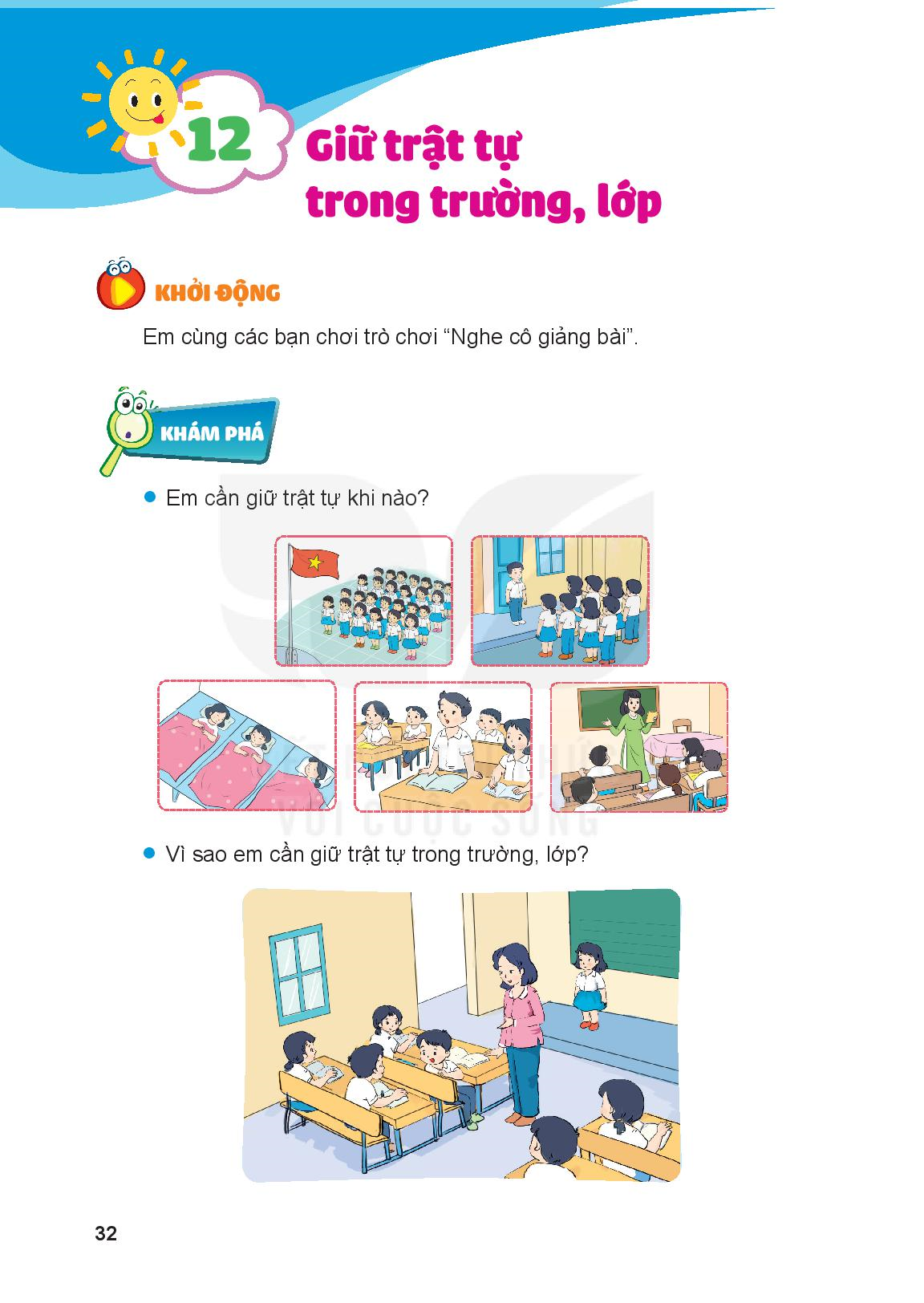 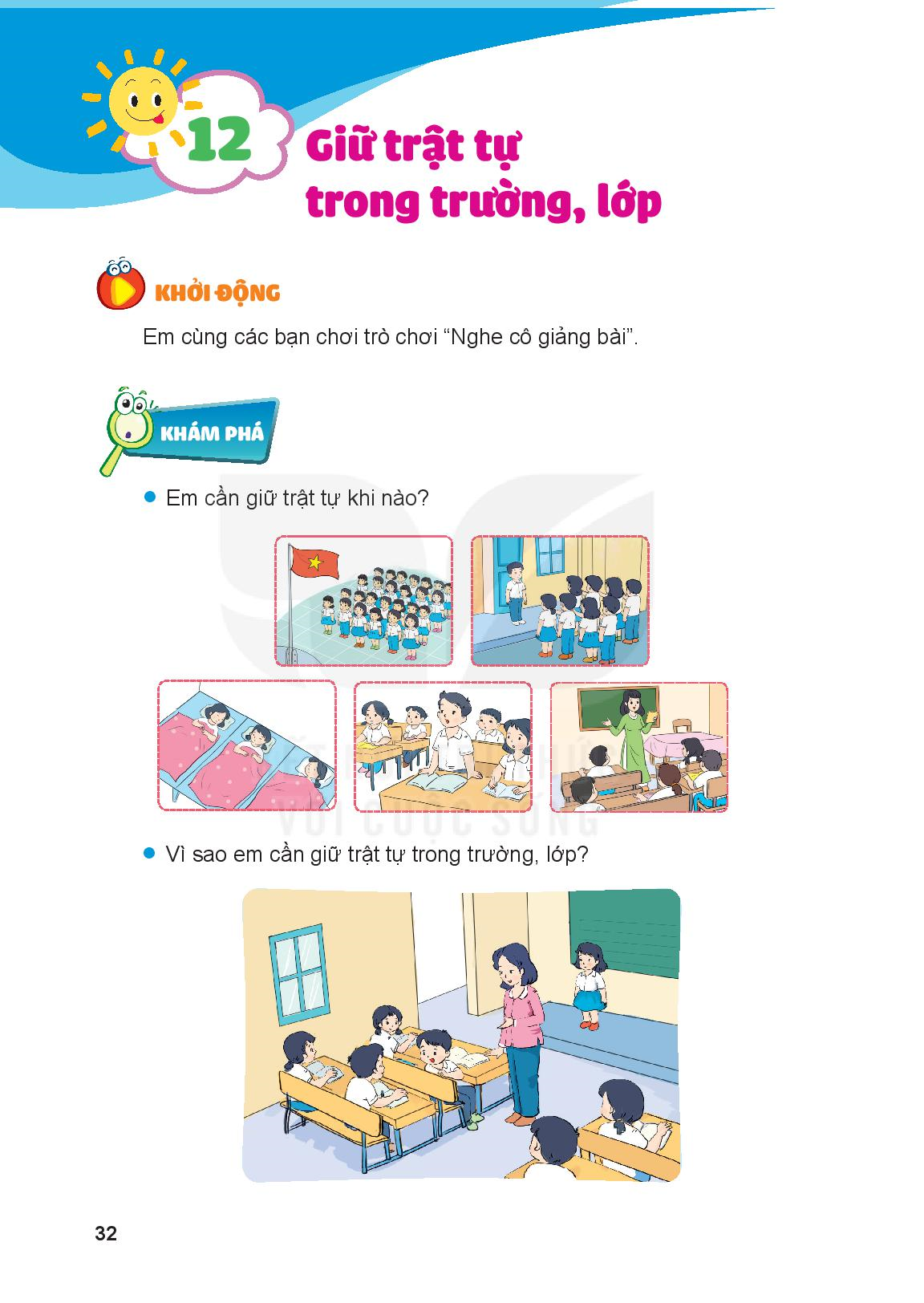 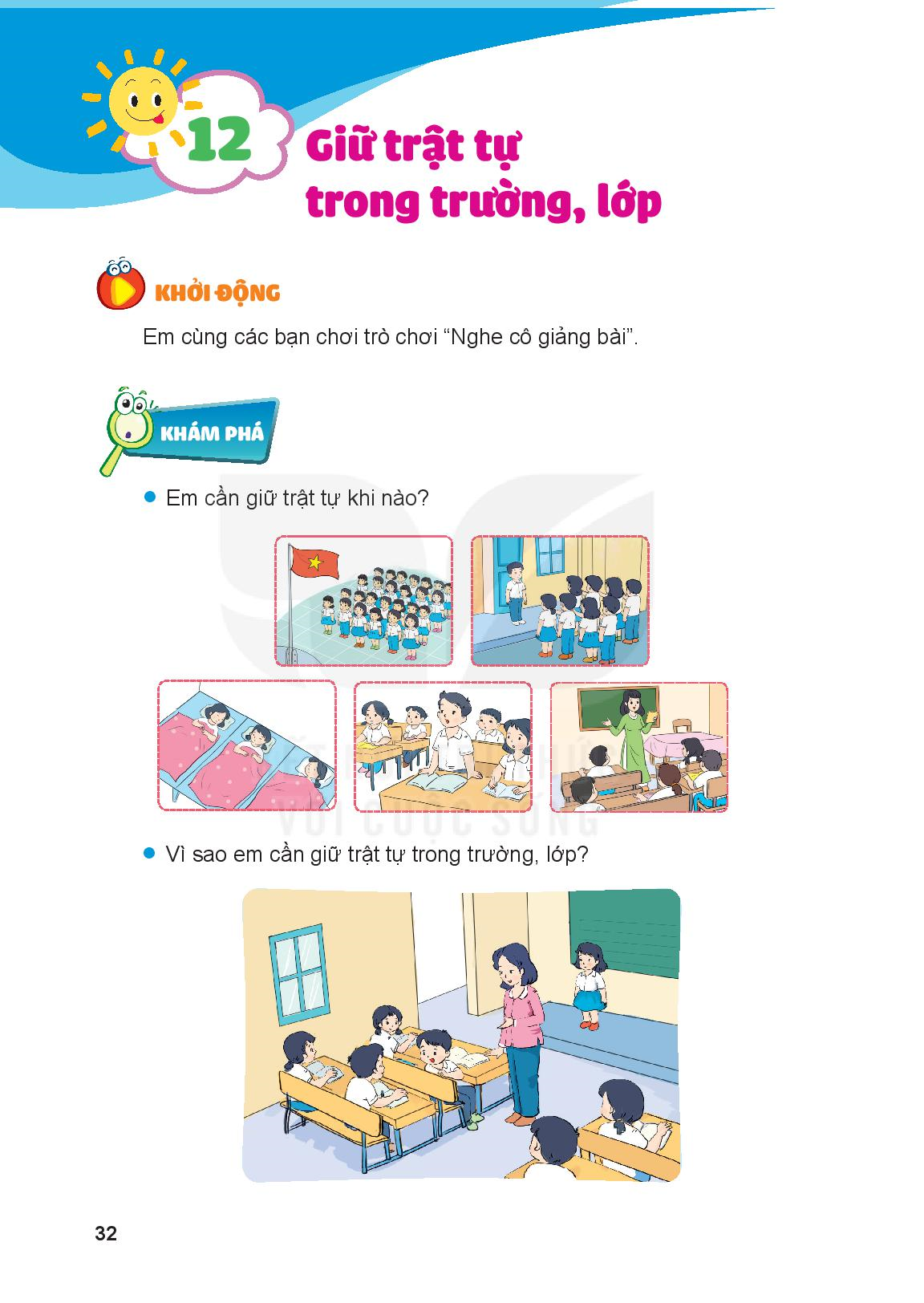 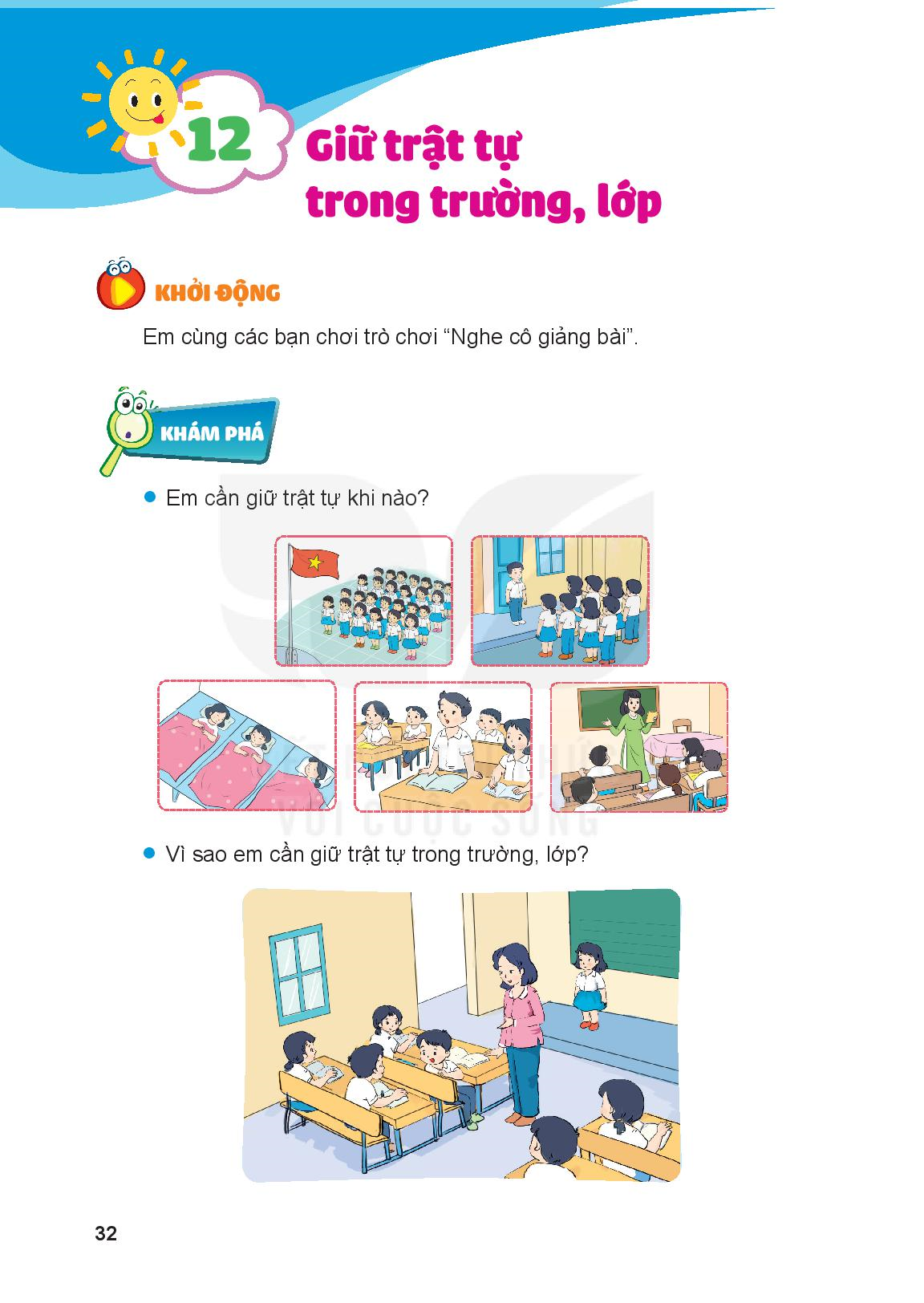 Thứ bảy ngày 28 tháng 11 năm 2020
Môn: Đạo đứcChủ đề 4: Thực hiện nội quy trường, lớp
Bài 12: Giữ trật tự trong trường, lớp
Hoạt động 2: Khám phá
Vì sao em cần giữ trật tự trong trường, lớp?
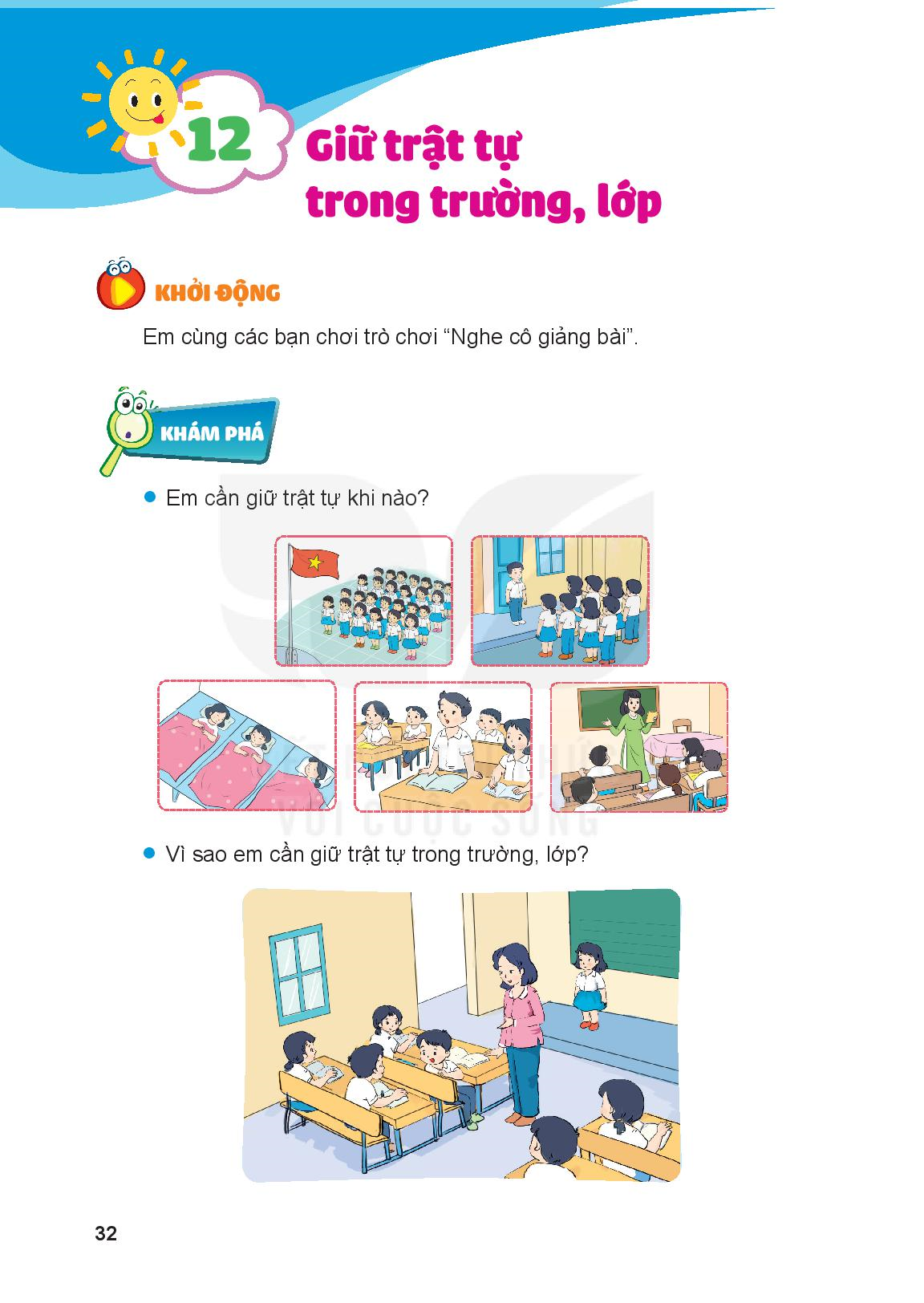 Thứ bảy ngày 28 tháng 11 năm 2020
Môn: Đạo đứcChủ đề 4: Thực hiện nội quy trường, lớp
Bài 12: Giữ trật tự trong trường, lớp
Hoạt động 3: Luyện tập
Việc nào nên làm? Việc nào không nên làm? Vì sao?
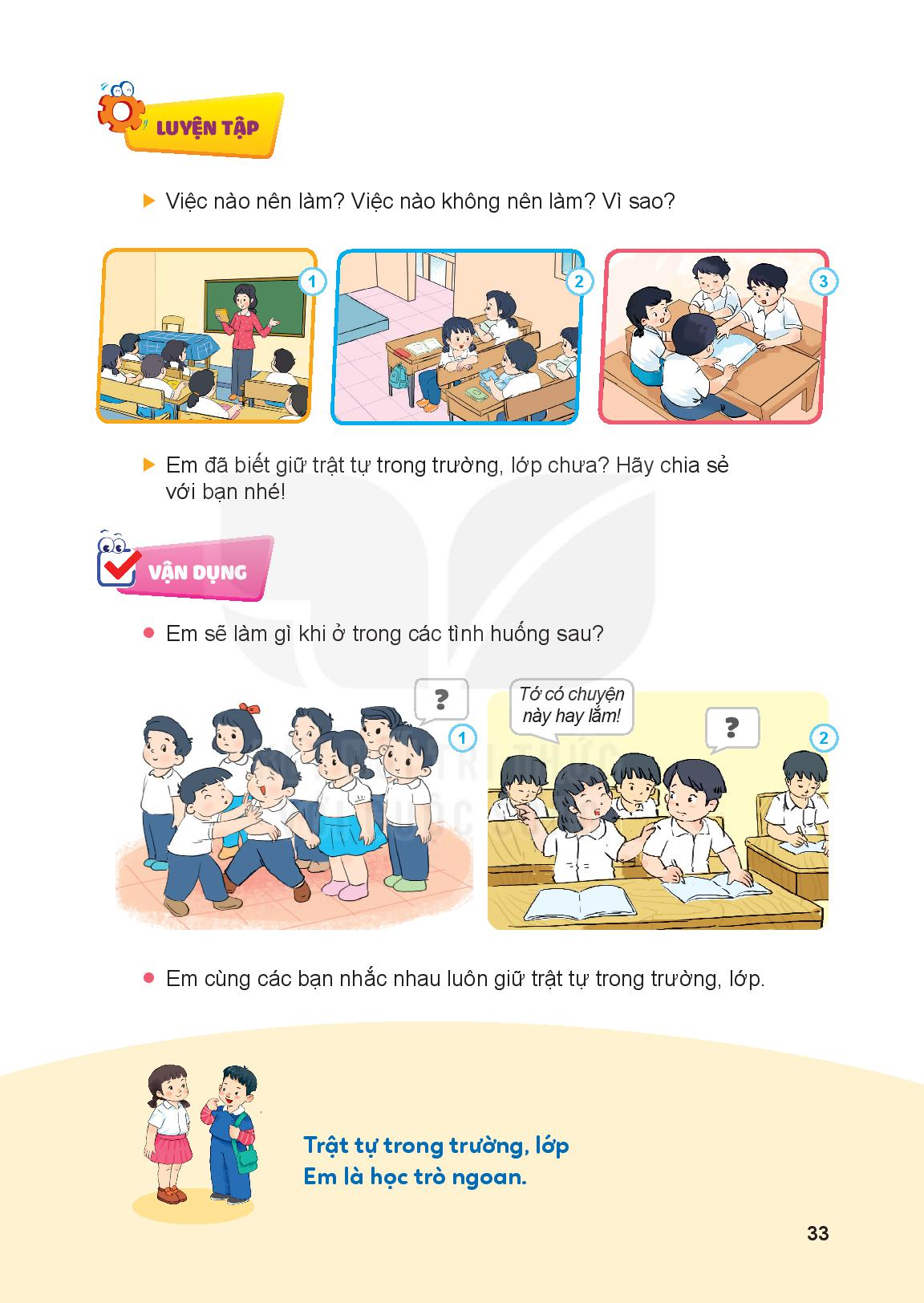 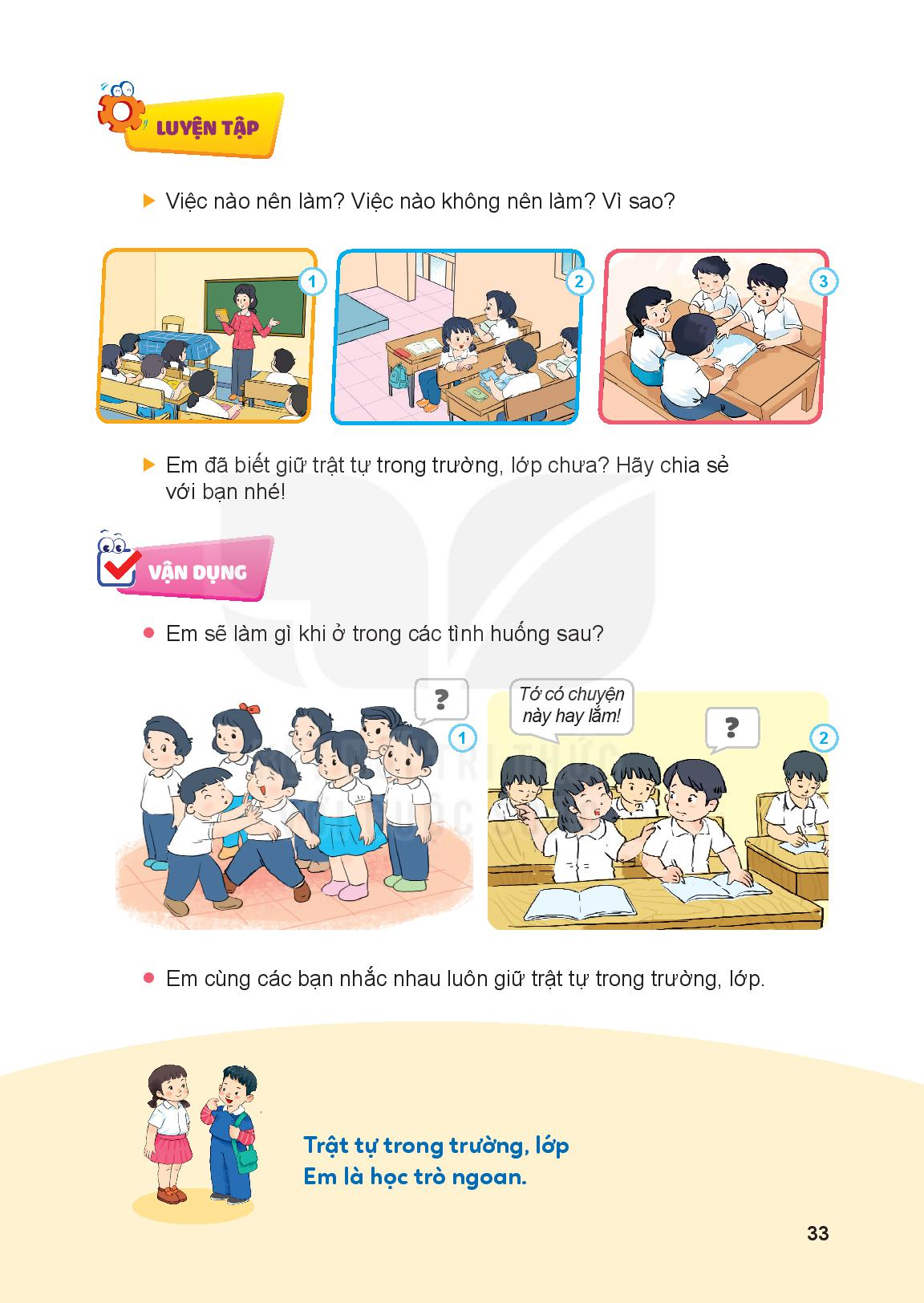 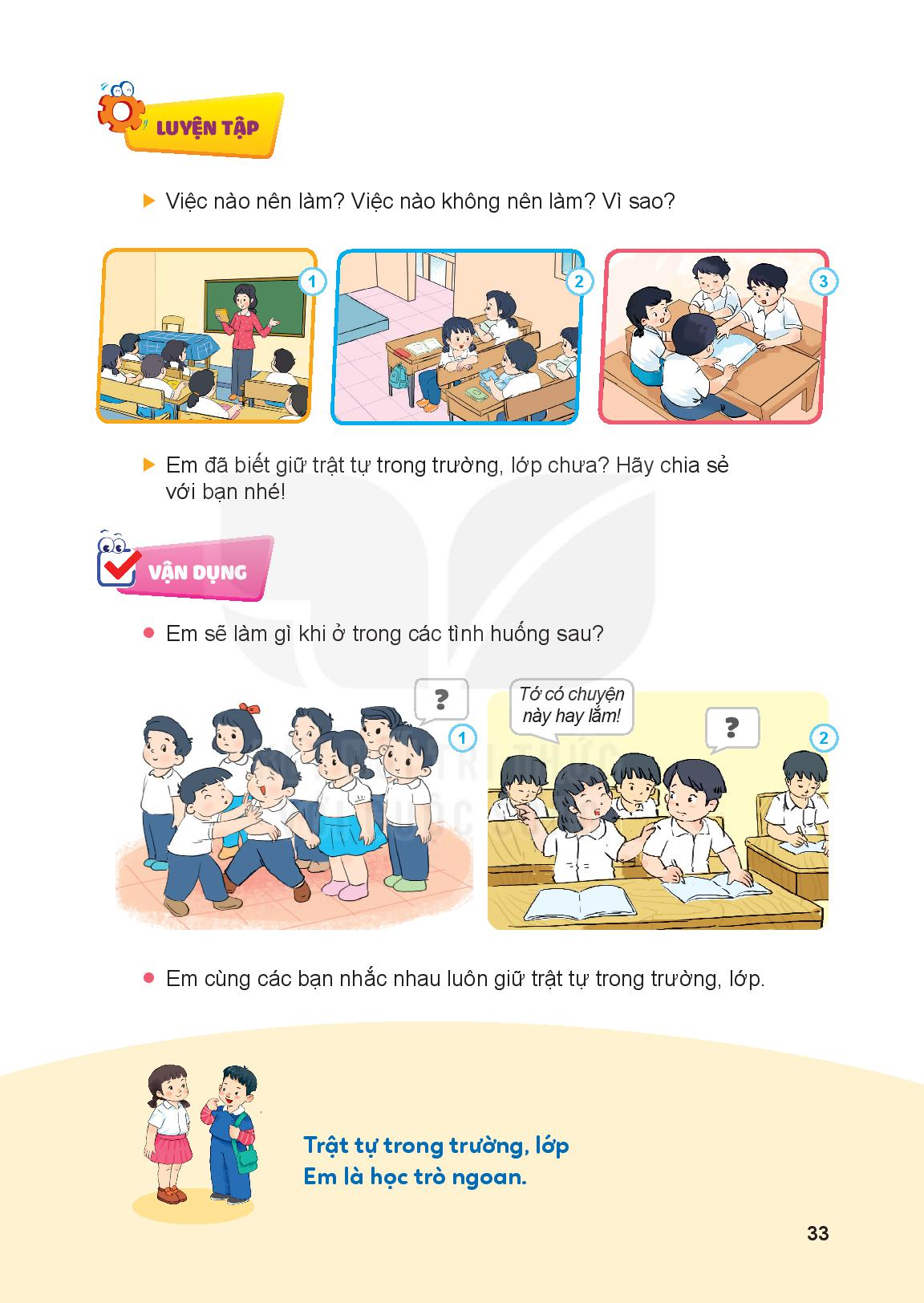 Thứ bảy ngày 28 tháng 11 năm 2020
Môn: Đạo đứcChủ đề 4: Thực hiện nội quy trường, lớp
Bài 12: Giữ trật tự trong trường, lớp
Hoạt động 3: Luyện tập
Em đã biết giữ trật tự trong trường, lớp chưa? Hãy chia sẻ với bạn nhé!
Thứ bảy ngày 28 tháng 11 năm 2020
Môn: Đạo đứcChủ đề 4: Thực hiện nội quy trường, lớp
Bài 12: Giữ trật tự trong trường, lớp
Hoạt động 4: Vận dụng
Em sẽ làm gì trong các tình huống sau?
Sắm vai xử lí tình huống?
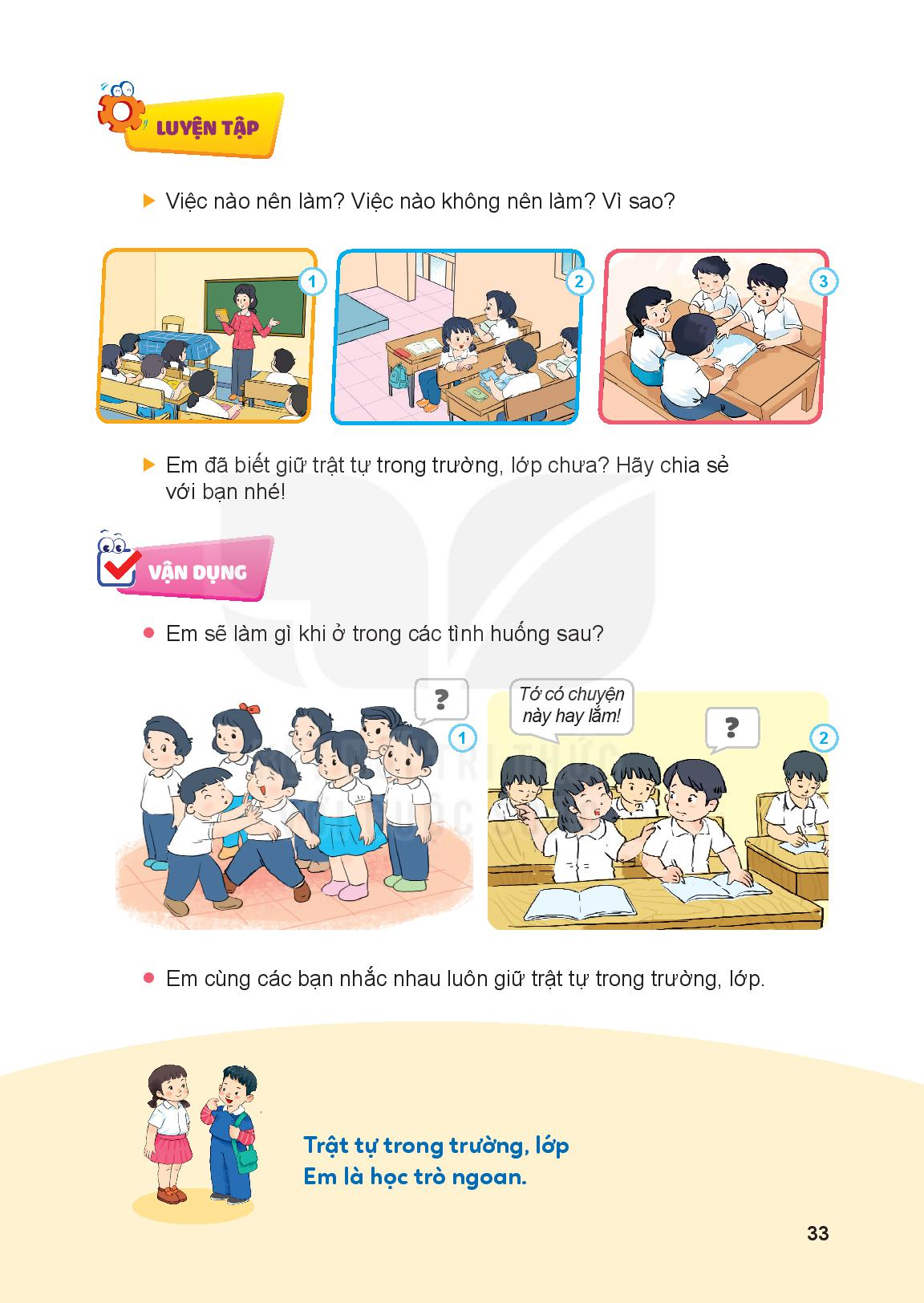 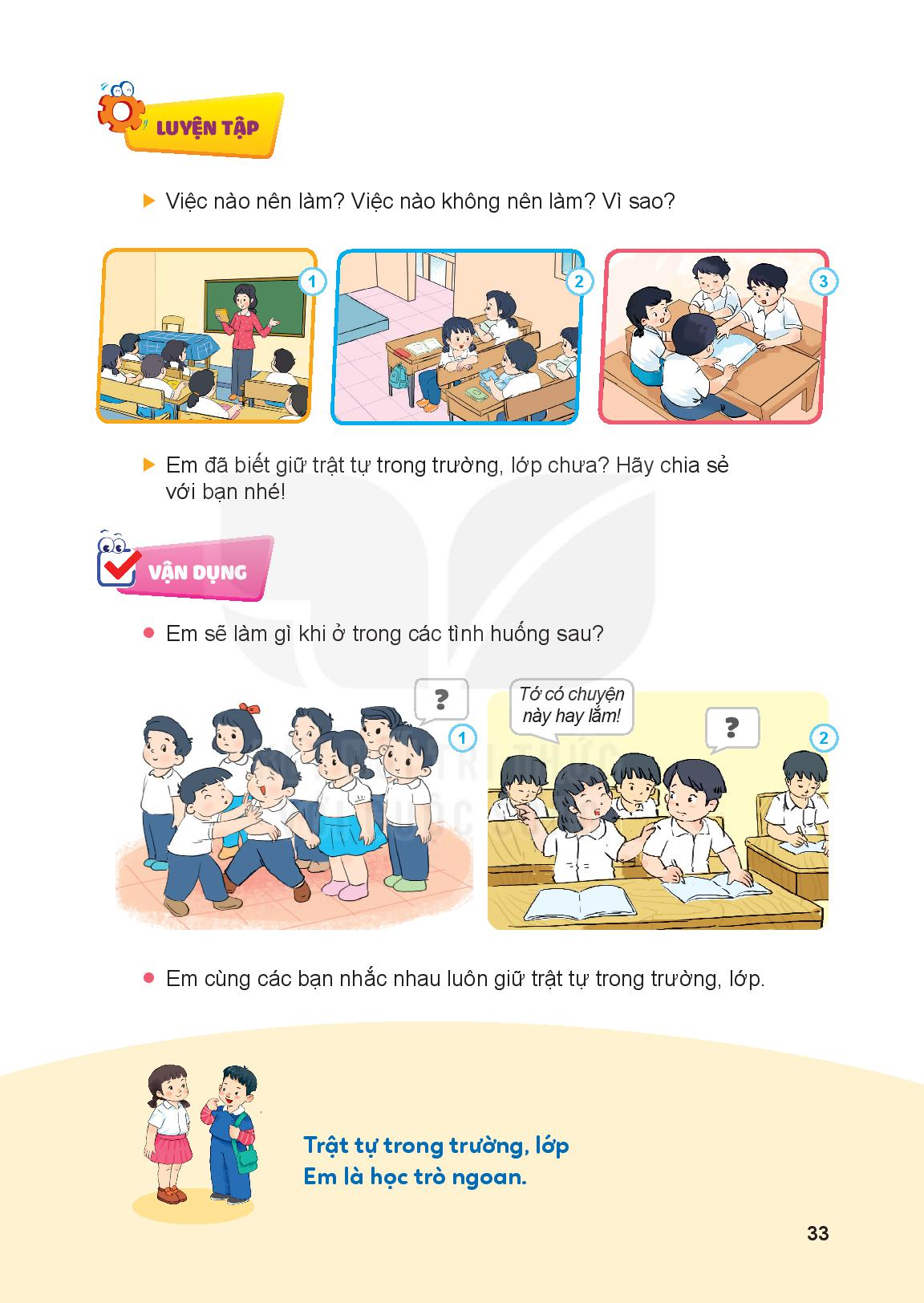 Thứ bảy ngày 28 tháng 11 năm 2020
Môn: Đạo đứcChủ đề 4: Thực hiện nội quy trường, lớp
Bài 12: Giữ trật tự trong trường, lớp
Trật tự trong trường, lớp  
Em là học trò ngoan.
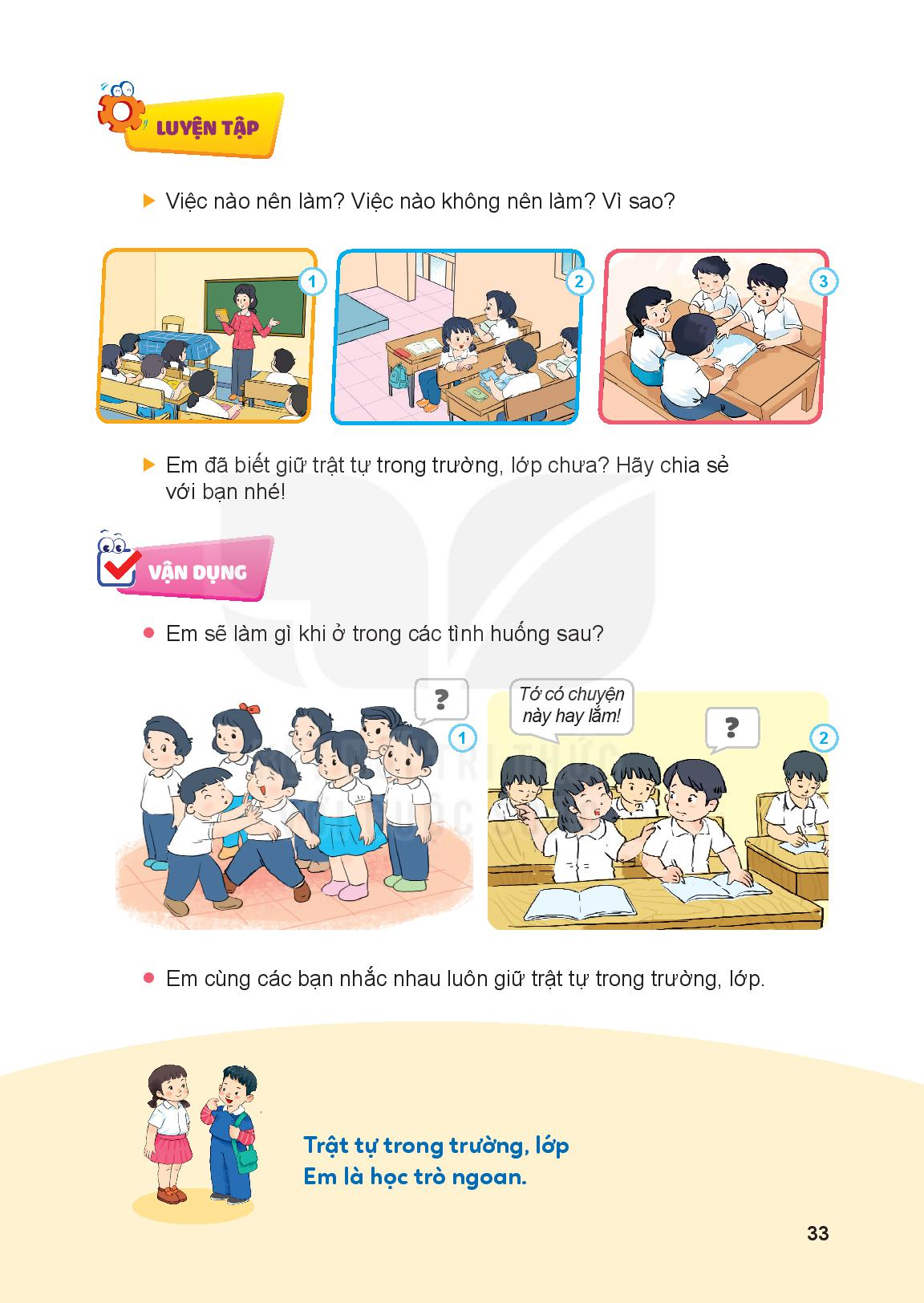 Thứ bảy ngày 28 tháng 11 năm 2020
Môn: Đạo đứcChủ đề 4: Thực hiện nội quy trường, lớp
Bài 12: Giữ trật tự trong trường, lớp
Hoạt động 5: Củng cố
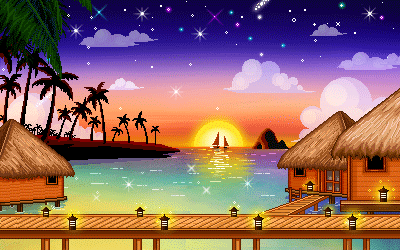 Chân thành cảm ơn quý thầy cô!
Kính chúc quý thầy cô sức khỏe và công tác tốt!!!